Vybrané osobnostní charakteristiky adolescentů a jejich vztah k rizikovému chování
PhDr.  Martin Dolejš, Ph.D.
Ondřej Skopal
Osobnostní rysy
Impulzivita 
Nedostatek inhibovaného chování v okamžiku, kdy je přítomný podnět okamžité odměny, a to i přes hrozbu dlouhodobého negativního důsledku. 
Charakteristiky chování – podezíravé, impulzivní, hrubé, agresivní atd.
Myšlenky – jsem naštvaný, mám vztek, to není fér atd.

Negativní myšlení 
Chápat jako „pocit, že člověk nezažije kladné emoce nebo nenastane zlepšení jeho stavu“
Charakteristiky chování – pasivita, společenská izolovanost, vyhýbání se lidem a aktivitám
Myšlenky – vždycky řeknu něco špatně, vždycky každého zklamu nejradši bych zůstal celý den v posteli;
Osobnostní rysy
Přecitlivělost 
Strach, že pocity spojené s úzkostí budou mít škodlivé důsledky. 
Jedinec s vysokou přecitlivělostí bude pravděpodobně na pocity úzkosti reagovat bázlivěji než jedinec s nízkou přecitlivělostí.
Charakteristiky chování – vyhýbaní se určitým situacím, panikaří, unikání z určitých situací atd.
Myšlenky – starosti ohledně budoucnosti, negativně orientované atd. 

Vyhledávání vzrušujících zážitků
Tendenci vyhledávat a zapojovat se do vzrušujících aktivit, je to způsob zvyšování podráždění a vzrušení. 
S ohraničením na lidskou populaci bývá ve formě zapojování se do vysoko stimulačních aktivit spojených s představou nebezpečenství, jako například skákání s padákem nebo závody v autech.
Potřebu nových komplexních podnětů, zážitků a ochotě podstoupit fyzické a sociální riziko k jejich uspokojení.
Charakteristiky chování – snížená sebekontrola, pohlcenost okamžikem nebo neposednost atd.
Myšlenky – nudím se, potřebuji nějakou zábavu atd.
Rizikové chování
Vnímáme jako souhrn vnějších projevů, aktivit a reakcí adolescenta, které jsou nebezpečné a jež vykazují zvýšený výskyt negativních důsledků pro aktéra a pro jeho sociální okolí;

Koncept  zahrnuje  různé formy chování – užívání a nadužívání alkoholických a tabákových výrobků a drog; agresivní, hostilní chování a šikana; chování šikanu, nepřiměřené sexuální aktivity, záškoláctví a další;

Teoretické koncepty sociálně patologického chování:
Biologicko-psychologické – teorie rozeného zločince, genetické teorie
Sociálně –psychologické teorie – teorie sociálního učení, teorie odlišného kognitivního stylu
Sociologické teorie – etiketizační teorie, teorie subkultur, teorie kulturního přenosu
Rizikové chování
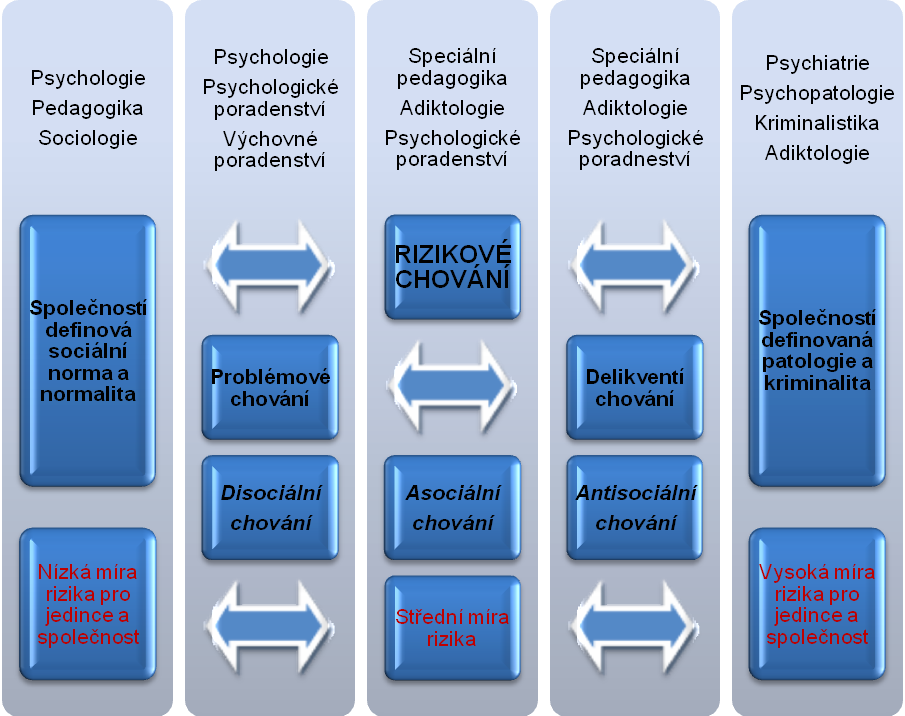 Námět: Hodovský, Dopita, Ondrejkovič a kolektiv, 2002 a Lang, 2006.
Diagnostické nástroje
Škála osobnostních rysů představujících riziko z hlediska užívání návykových látek (SURPS; Conrod a Woicik, 2002; Dolejš, 2010);

Conrod, Woicik (2002) a do českého prostředí převedl a vytvořil populační normy Dolejš (2010)

Tvořena 23 položkami s možností zvolit jeden stupeň na čtyřbodové stupnici

Testové položky jsou převzaty z několika již v praxi využívaných metod, přičemž faktor „H“ se skládá ze dvou položek z dotazníku BHS, ze tří položek z SES a tří položek z STAI-T; „AS“ byl přejat z pěti položek z ASI a jedné položky subškály z CCL; „IMP“ byl přejat z pěti položek ze škály Impulzivity I-7 a dvou položek ze subškály posuzující nepřátelství a přívětivosti z NEO-FFI; „SS“ byl přejat ze čtyř položek z SSS a dvou položek ze stupnice odvážnosti z I-7.
Diagnostické nástroje
Škála osobnostních rysů představujících riziko z hlediska užívání návykových látek
Diagnostické nástroje
Druhý, námi vytvořený dotazník, zaměřující se na některé formy rizikového chování;

Dotazník obsahoval 29 otázek

Témata: 
školní problémy, 
kapesné, 
redukce váhy, 
prevalence (celoživotní, roční a měsíční) tabáku, 
prevalence (celoživotní, roční a měsíční) alkoholických nápojů a nealkoholických drog,
trestně-právní znalost, 
šikanování, 
hostilní chování, 
celikvence,
kriminalita.
Popis základního a výběrového souboru
Žáci 8. a 9. ročníků základních škol a na tercii a kvartu víceletých gymnázií působících v Olomouckém, Zlínském, Moravskoslezském a Jihomoravském kraji;
V České republice dochází do sledovaných školních ročníků cca 168 tisíc chlapců a dívek;
Sledované kraje 58 tisíc (34 %);
V základním souboru (58 tisíc) je 36 % z Moravskoslezského, 30 % z Jihomoravského, 17 % z Olomouckého a 17 % ze Zlínského kraje;

Administrace proběhla v 15 základních školách a v 5 víceletých gymnáziích;
Otestováno 421 chlapců a 415 dívek;
Ze sledované populace se jedná o 1,4 % dívek a chlapců;
Školní zařízení v Moravskoslezském kraji navštěvuje 39 %, v Jihomoravském 16 %, v Olomouckém 32 % a ve Zlínském 13 %; 
Věkový průměr respondentů je 14,53 (SD +- 0,713);
Výsledky
Výsledky
Výsledky
Výsledky
Výsledky
Výsledky
Výsledky
Výsledky
Srovnání s jinými výzkumnými projekty
Zuckerman (1994) shrnuje, že vyhledávání vzrušujících aktivit je častější u mužů než u žen a narůstá ve věku mezi 9. a 14. rokem. Vrcholí pak v pozdní adolescenci nebo počátkem 20 let a poté s věkem klesá. V našem výzkumu se skupina dívek lišila od chlapců jen o půl bodu hrubého skóru. Dolejš (2010) našel mezi skupinami rozdíl 1 bod hrubého skóru. 

Arnett (2004) prokázal statisticky významný vztah mezi vyhledáváním vzrušení a agresivními činy adolescentů. Náš výzkum zjištěný Arnettův vztah potvrzuje, přičemž adolescenti, kteří minimálně jedenkrát fyzicky ublížili někomu v okolí, dosahují průměrně o necelé dva hrubé body více.
Srovnání s jinými výzkumnými projekty
Schall, Kemeny a Maltzman (1992) identifikovali vztah mezi faktorem vyhledávání vzrušení a těžkým, častým pitím s negativními důsledky (opilost). Tabulka 5 potvrzuje tento vztah a identifikuje významný vztah s faktorem impulzivita.

Stewart, Samoluk, MacDonald (1999) zjistili negativní korelace mezi faktorem přecitlivělosti a užíváním marihuany. Prezentovaná data mají stejný charakter, jako námi zjištěné výsledky (tabulka 10). Lze říci, že přecitlivělí jedinci se vyhýbají užívání marihuany, ze strachu, z pocitů vyvolaných užíváním.
Literatura
Dolejš, M. (2010). Efektivní včasná diagnostika rizikového chování u adolescentů. Olomouc: Univerzita Palackého. 

Conrod, P. J., Woicik, P (2002). Validation of a four-factor model of personality risk for substance abuse and examination of a brief instrument for assessing personality risk. Addiction Biology, 7, 329-346. 

Woicik, P. A., Stewart, S. H., Pihl, O. P., Conrod, P. J. (2009). The substance use risk profile scale: A scale measuring trans linked to reinforcement-specific substance use profiles. Addictive Behaviors, 34, 1042-1055, UK.

Další odborná literatura u autorů posteru.
Děkuji za pozornost